Enhancing Network Security
Ashish Jain, CPA, CIA, CISA, CA
Director of Internal Audit, USNH


January 26, 2017
Webinar Moderator
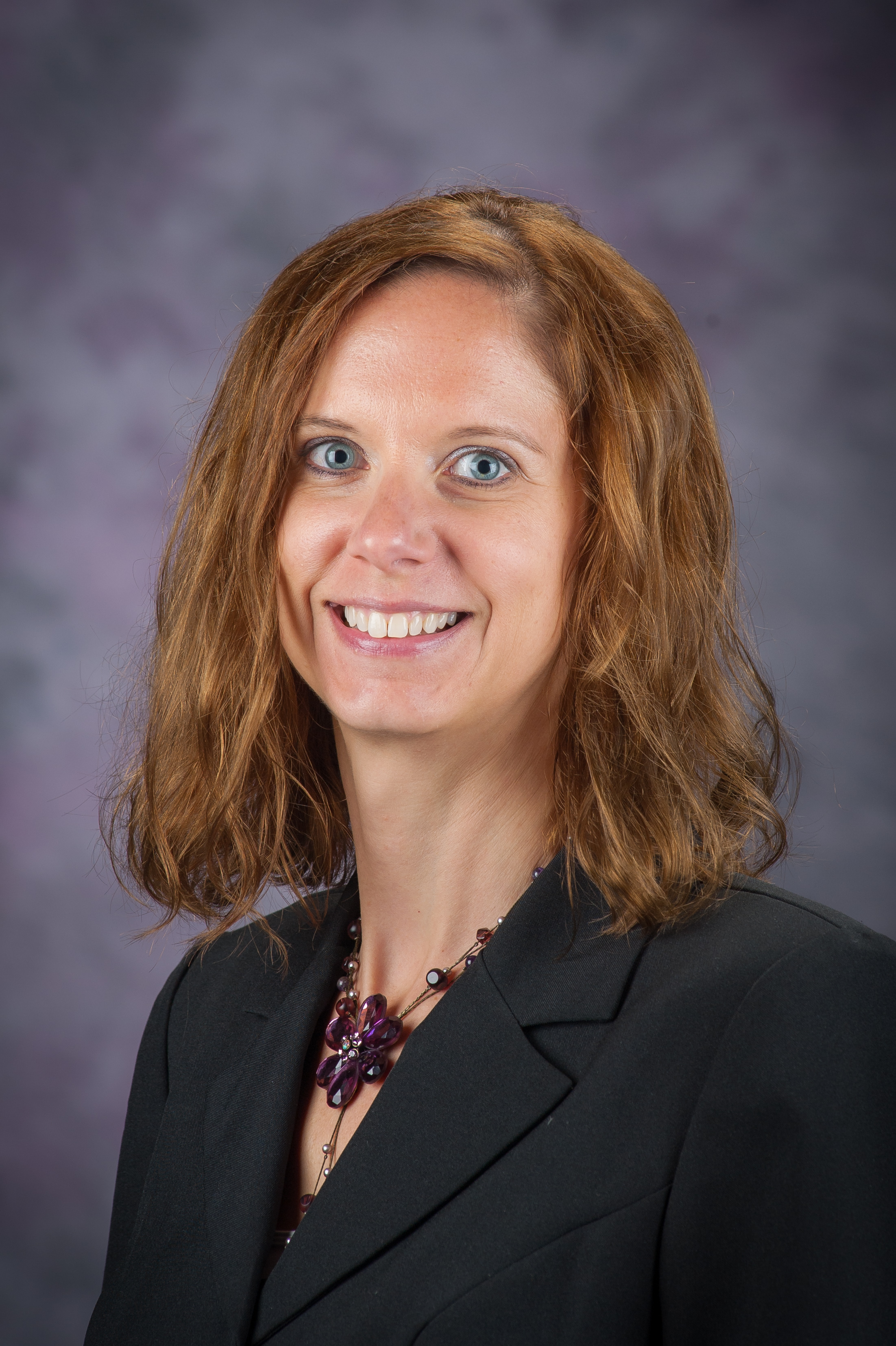 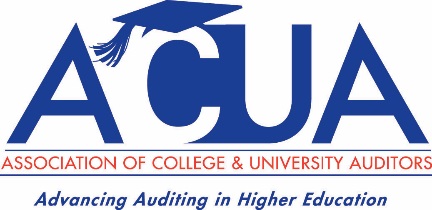 Don’t forget to connect with us on social media!
ACUA Distance Learning Director

Jana Clark

Senior Internal Auditor
Kansas State University
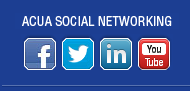 Today’s Presenter
Ashish Jain, MSA, CPA, CIA, CISA, ACDA
Director of Internal Audit, University System of New Hampshire

a.jain@usnh.edu
University System of New Hampshire
34,000 enrolled students
4 institutions - 15 locations
Largest provider of postsecondary education in NH
Produces 61% of STEM graduates in state
Lowest student loan default rate in US
Degree completion 78% - US average is 63%
Poll # 1
Average number of IT audits performed by your IA department during a year.

None
1 to 5
6 to 10 
11 or more
Why Audit Network Security?
Higher education culture 
Cybersecurity
Often overlooked in internal audit plan
Complexity
Wide scope
Internet of Things (IoT)
Agenda
Key risks
Common design gaps and issues
Resources
Key areas to cover
Common issues and hurdles
What is Network Security?
“Network Security is the process of taking physical and software preventative measures to protect the underlying networking infrastructure from unauthorized access, misuse, malfunction, modification, destruction, or improper disclosure, thereby creating a secure platform for computers, users and programs to perform their permitted critical functions within a secure environment.”
Source: www.sans.org/network-security
Where to Start?
Network diagram
Inventory of network devices
Results of recent penetration testing
Organization chart
Network security policies, procedures, and standards
Risk Assessment
Key risks
Physical security
Configurations
Change management
Access 
Risk analysis and monitoring
Attack vectors
Audit Approach
Select network devices based on
Sensitivity of data
Location 
Type of device
Ask for configuration files (for selected devices)
Audit Approach
Develop knowledge on selected device
NIST or vendor recommendations 
Federal Information Processing Standard (FIPS) mode
Configuration guide
Policies and procedures
PCI-DSS
Poll # 2
Has your internal audit department audited network security at your institution?

Yes
No
Hired a consultant to do it
Not sure
Audit Focus Areas
1. Usernames
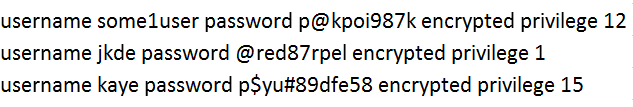 Look for
Generic IDs
Access justification
Privilege level
Password encryption
2. Password Encryption
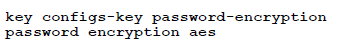 Test:
Encryption settings are enabled
Proper algorithm used
3. Password Policy
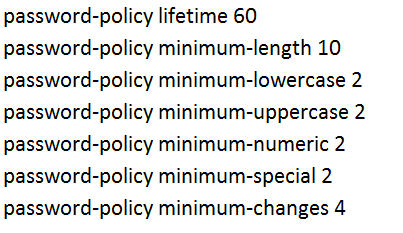 Test 
Password parameter are configured in accordance with policy
4. Key Management
Shared keys are used for authentication between two network resources
Test:
Unencrypted keys/passwords in configuration files
Settings – key length, encryption  
Change protocols of keys
Who knows and maintains these?
5. Clock Settings
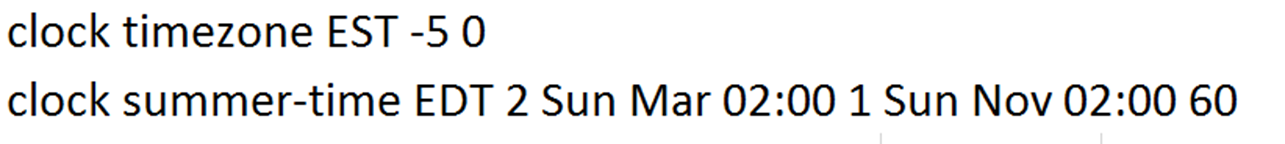 Appropriate settings are needed for forensics
Test:
Current time is accurate 
Daylight time settings
6. Patch Level
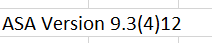 Test:
Compare OS patch level against recommended by vendor
Understand upgrade procedures if significant security vulnerability is identified
7. Remote Login Protocols
Inquire on existing practices and see policies & standards
Test 
Is activity logged?
Best Practices
Dedicated management interface
Two-factor authentication
Dedicated VPN
Procedures to confirm the integrity of device configurations
Poll # 3
Do your organization have a formal information security architecture?

a) Yes
b) No
c) Unsure
8. Available Services
Test:
Which services are really needed 
Who ensures these services are appropriate
Look for common exploited services, e.g., telnet
Benchmark against organization’s policy on allowed services
Common Finding
No standards and periodic review of key configurations
9. ICMP
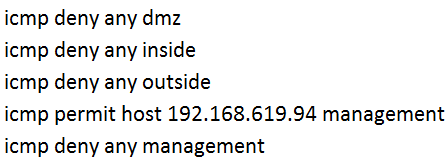 Used to gather information about a network device
Test
ICMP should be limited to hosts with a business need
10. Simple Network Management Protocol (SNMP)
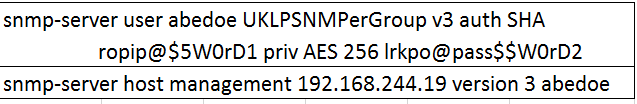 Test:
Default community names
Version used – (version 3 is currently recommended)
Authentication 
Encryption used 
Common audit finding – version 1 or 2c is active while version 3 is mainly used
Other Areas
Enable logging and log review
Anti spoofing settings
Authentication, authorization, and accounting (AAA)
Login banners
IP fragmentation
Access Control Lists (ACL)
Session time outs
Common Issues
Default settings
Lack of network security policies, procedures, and standards
Generic IDs or shared accounts
Lack of network device inventory 
Segregation of duties between maintenance and security authorization
Poll # 4
Is a network security audit on your audit plan in the next year?

a) Yes
b) No
c) Unsure
Summary
Security standards 
Periodic review of key configurations 
Segregation between security and maintenance
Physical security
Key management 
Remote access
Questions?
Contact Information
Ashish Jain, MSA, CPA, CIA, CISA, ACDA
Director of Internal Audit, University System of New Hampshire

a.jain@usnh.edu
http://www.usnh.edu/internal-audit
Upcoming ACUA Events
How Internal Audit & Billing Compliance/Privacy Functions Can Build a Synergistic Working Relationship
February 16, 2017

Title IX Auditing (encore performance
March 8, 2017

Intersection of ERM, Compliance, and Internal Audit
March 21, 2017

2017 ACUA Midyear Conference – Austin, TX
March 26-29, 2017

Using Interns in the Audit Shop
April 19, 2017